Figure 2.  (a) Nerve cells of the subplate (P3 rat) emit long, varicose processes (arrow). The cells are often localized ...
Cereb Cortex, Volume 12, Issue 11, November 2002, Pages 1193–1201, https://doi.org/10.1093/cercor/12.11.1193
The content of this slide may be subject to copyright: please see the slide notes for details.
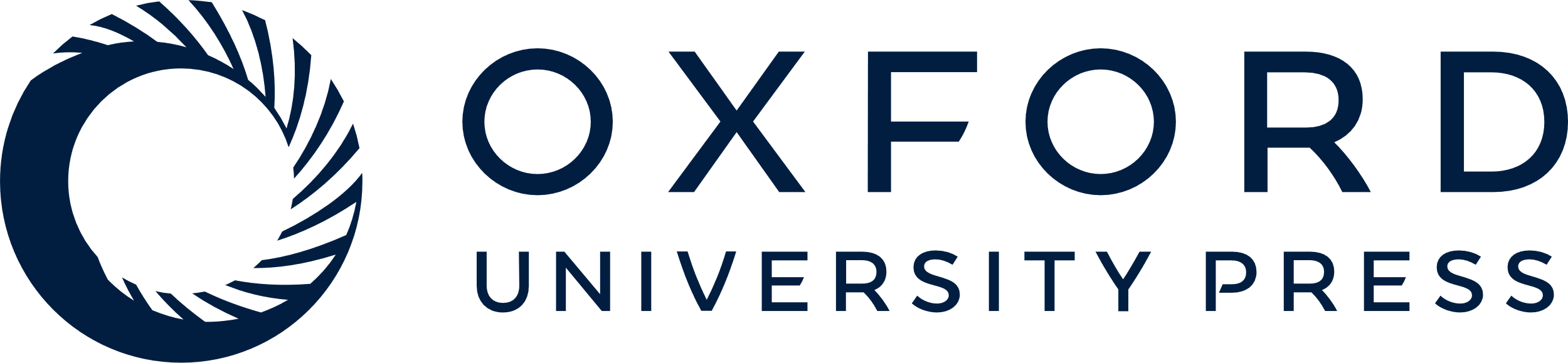 [Speaker Notes: Figure 2.  (a) Nerve cells of the subplate (P3 rat) emit long, varicose processes (arrow). The cells are often localized in groups (arrowheads); perikarya and axonal processes are characterized by KAT-I enzyme expression (×1200). (b) KAT-I-immunopositive nerve cell (arrowhead) with an elongated process (arrow), in the subplate of a P6 rat (×1200). (c) Axo-dendritic synapses in the subplate of a P6 rat. The immunonegative axons (A) establish synapses (arrows) with a KAT-I-expressing dendrite (D). (d) KAT-I immunopositivity in the dorsal thalamus at P6: KAT-I-immunopositive axon (arrowheads) terminating around a nerve cell of the thalamus (×1500). (e) Electron micrograph of an axodendritic synapse (arrow) in the thalamus. The axon (A) is KAT-immunopositive (asterisk); the dendrite (D) is free of any KAT-I immunoreactivity.


Unless provided in the caption above, the following copyright applies to the content of this slide: © Oxford University Press]